104學年度第二學期全校導師會議專題報告
導師輔導工作 Q & A
學務處心輔組 
彭武德組長 

105年06月22日
學生個別諮商服務
心理諮商流程
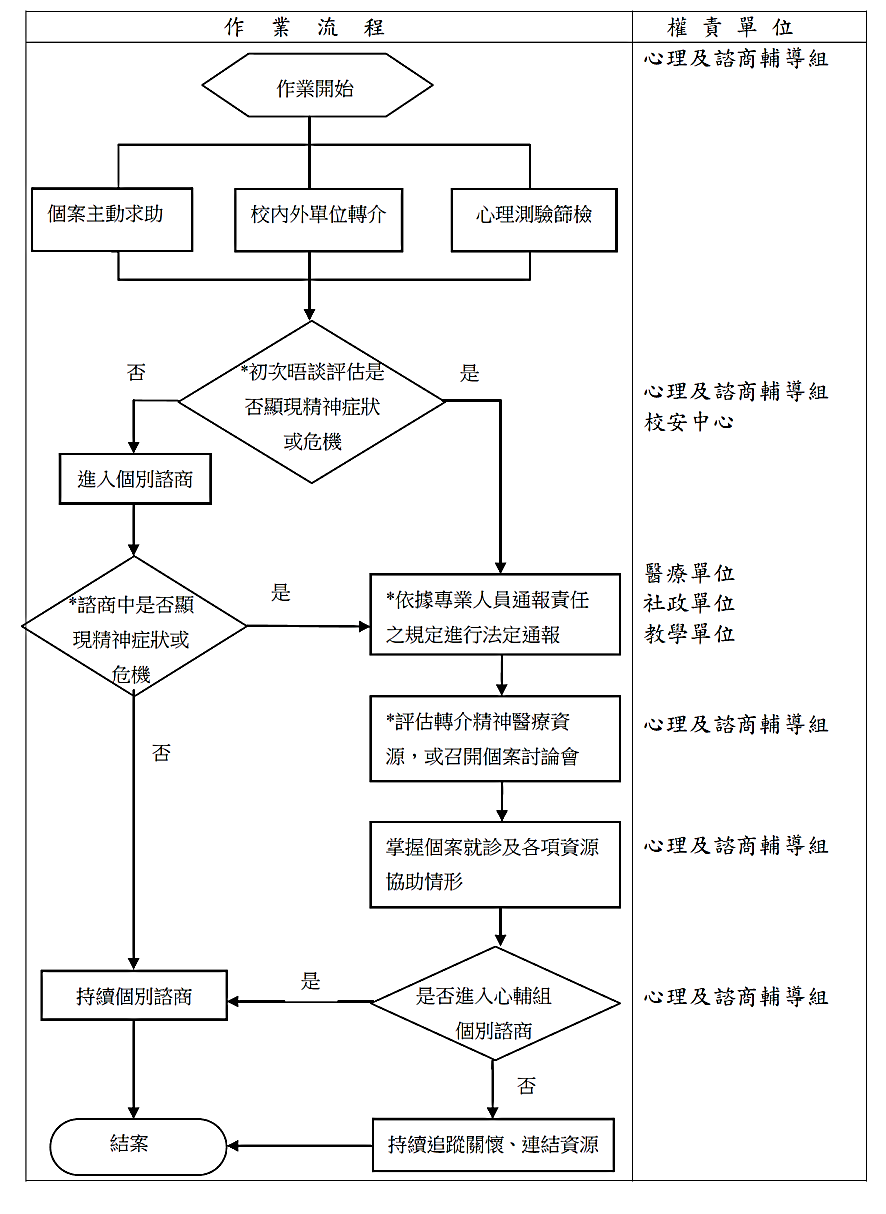 若有精神症狀或危機者將進行法定通報或轉介，並進行相關協助。
學生與心理師晤談情形能否讓老師知道？
保密原則
基本上個案會談資料均被視為「機密」，若有必要向相關人員揭露(家長、導師、系主任、教官等) ，一定要先取得個案的同意。並根據輔導目標透露某些訊息。
打破保密原則的三種情況（但仍以學生福祉為原則 ）
(1)個案有危及自己或他人生命、自由財產及安全之情況
(2)涉及法律責任
(3)為法院審理案件需要，所發布的命令得提供之狀況。
高風險、高關懷之追蹤輔導個案
心理師會與家長定期聯繫，了解學生家庭支持情況，並形成協同合作關懷網絡。
大一導師固定三年制度與設計原因？
希望將「大一導師」、「大學入門協同教師」、「服務學習主負責教師、帶組教師」、「書院導師」整合，並擔任三年後再輪換。(引自高醫書院周逸衡副院長「新生品格教育的推手」簡報)
書院導師是由大一導師中邀請20位左右擔任。需完成培訓課程至少8小時，與書院執行長晤談書院理念，達成共識。 (引自高醫書院周逸衡副院長「高醫書院理念」簡報)
績優導師及輔導老師遴選要點規定：「各學院遴選績優導師之名額至少須包括1名大學部一年級導師。」
教職員可否申請心輔組的諮商服務？
可以，但以學生優先！
請先與專任心理師諮詢後再做安排。
原則上不安排教職員與校內專任心理師諮商，以避免雙重關係問題，而是與兼任心理師。
但若兼任心理師的時間已滿案且有學生等候，則無法提供服務。
可協助轉至校外心理諮商所（自費）
建議導師多用的輔導策略
建立師生溝通管道
讓師生彼此知道，何時何地用何種方式找得到對方
必備導生通訊錄：email、手機
善用社交媒體：Line, FB, Instagram
辦理或參與活動
KTV、爬山、健走、路跑、球類友誼賽
提供Office hour
結合TA  RA 學長姐 工讀生
拿到導生名單第一件事
在Google+建立名冊、手機號碼
加Line好友
導生聚餐活動時拍照上傳FB，順便加FB好友
善用社交軟體
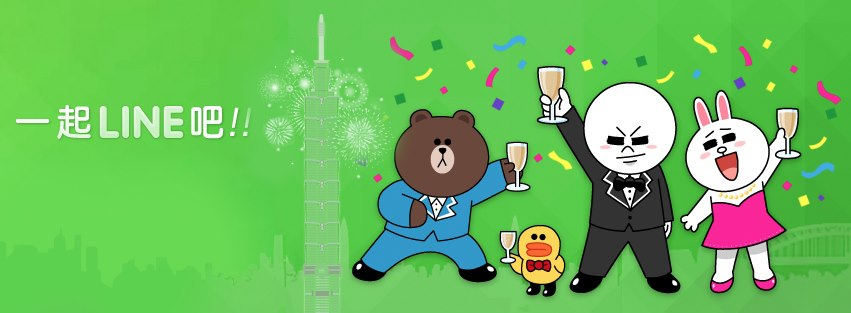 建立「FB社團」或「Line群組」做為師生溝通平台
邀請導生加入此社團，設定為「不公開」
根據班級狀況發文叮嚀及提醒
如：明天就要期中考了，同學們加油囉～
轉貼插畫作品，如Cherng馬來貘，幾米插畫，或洪蘭的短文，讓學生感受到您有興趣或關心的話題，並藉此增加社團討論。
心情分享─研討會見聞

*LINE和FB都須限制使用時段
http://damoculture.fanily.com.tw/20130708191922601008
“網路Dcard交友 10萬大學生熱傳”2015-04-02 09:52 聯合報 記者沈育如／台北報導
限大學生參加
午夜十二點會收到系統配對的匿名邀請卡，如果雙方都有興趣而按下邀請，就能看到對方的名字而聊天。
2015年4月已有卅多校加入，超過十萬名大學生使用。
導生聚，每學期請至少安排一次
導生聚，別忘了上傳FB貼標籤
班級輔導服務，歡迎申請
臨床實習前高關懷學生篩檢與追蹤輔導機制
(針對有實習科系學生)
請導師通報，請持續輔導！
《醫學生臨床適應困難通報流程》
發覺實習醫學生或實習醫師無故缺席、行為失當或有不良情緒及行為或異常人際互動模式。
臨床醫護團隊/CR
總住院醫師查證與記錄發生事實
科導師/科主任
科導師電話通報臨教部，並同時填寫行為異常通報單
臨床教育訓練部
臨教部電話通報醫學系或後醫系，由系上聯繫導師
學校 醫學系/後醫學系
並將呈閱院長後之導師輔導紀錄送達
學務處 心輔組
       生輔組
導師
導師輔導紀錄呈閱學系負責人（副系主任、主任、院長）
視評估結果召集學生、家長、導師及臨教部同仁，進行溝通輔導會議。並留存相關紀錄。
特殊個案討論會議
必要時協助轉介，並做後續追蹤關懷T.4.41.填寫個案輔導轉介單
疑似性平事件，務必24小時內通報本校性平會防治小組／學務處／校安專線，切勿私下和解，注意保密
學生有自殺殺人想法，一問二應三轉介→心輔組
學生有自殺殺人行為，應立即通報→校安專線3220809。
實習生實習適應困難，請依系上流程轉介→心輔組
親密情人暴力：16歲以上未同居之親密伴侶，自105年2月起可申請保護令《家庭暴力防治法「恐怖情人」條款》
落實入學篩選、預警、退場與轉場機制
起飛計畫 Q & A
服務／補助項目
課業輔導
專業技能證照考試補助
教師課輔／專業技能考照輔導
海外見實習與國際會議補助
國際志工、服務性社團、課外活動、社團證照補助
個人化職涯輔導
心理及諮商輔導
優先工讀機會
身分別
低收入戶學生
中低收入戶學生
特殊境遇家庭子女或孫子女
原住民生
身心障礙學生及身心障礙人士子女
符合教育部大專校院弱勢助學計畫條件之學生
新移民及其子女
目前本校無此身分別名單
請老師協助鼓勵學生踴躍參與起飛計畫活動~
[Speaker Notes: 目前本校無「新移民及其子女」身分別名單，如導師於輔導後知道導生中有此身分的學生，煩請導師協助回報學務處起飛計畫，以將該生納入起飛名單內。
　新移民︰指大陸地區人民、香港、澳門地區居民及其他國籍國民，與本國籍國民締結婚姻時，其身分為非本國籍國民者。
　新移民子女︰指出生時其父或母一方為居住臺灣地區設有戶籍國民，另一方為新移民者。]
起飛計畫 Q & A
～如有任何問題，歡迎洽詢起飛計畫承辦人 學務處陳函青助理，分機2114#32～
感謝您對學生的愛與關心！學務處永遠支持您！
20